Figure 2. Extracellular LTP in presence of bicuculline and SKF38393 in stratum oriens and stratum radiatum. (A) ...
Cereb Cortex, Volume 22, Issue 8, August 2012, Pages 1786–1798, https://doi.org/10.1093/cercor/bhr275
The content of this slide may be subject to copyright: please see the slide notes for details.
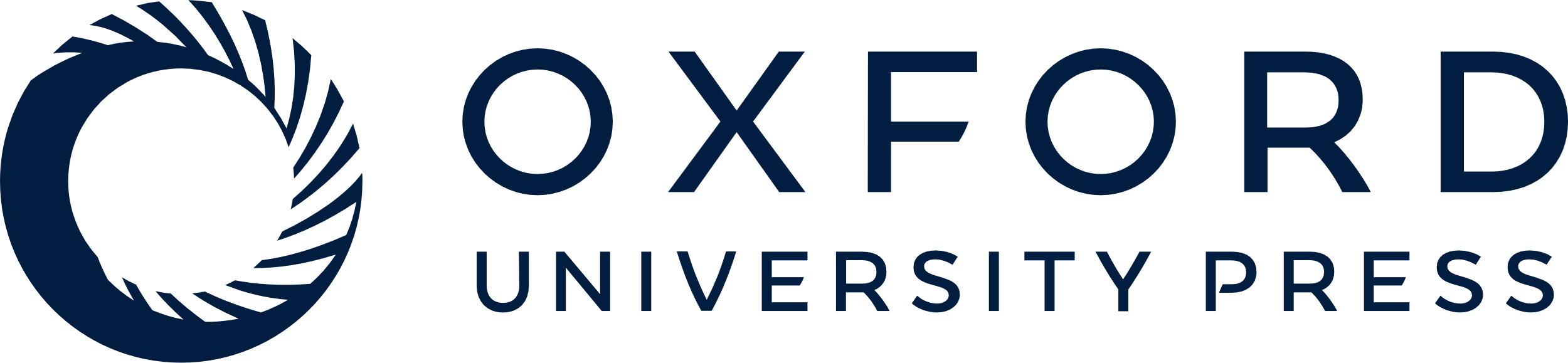 [Speaker Notes: Figure 2. Extracellular LTP in presence of bicuculline and SKF38393 in stratum oriens and stratum radiatum. (A) Normalized and pooled extracellular slopes from fEPSPs evoked at CA3-to-CA1 synapses in stratum oriens (OR) in acute slices without (open symbols, n = 16) or with 50 μM SKF38393 present (filled symbols, n = 14). The tetanized pathways are shown as circles, the untetanized control pathways are shown as triangles. The insets show the mean of 6 consecutive synaptic responses before 1) and 40 min after 2) tetanization in the 2 conditions. (B) As in A, but results are from RAD (n = 21 and n = 15, respectively). Arrow, time point of tetanic (high-frequency) stimulation. Data are shown as mean ± SEM.


Unless provided in the caption above, the following copyright applies to the content of this slide: © The Author 2011. Published by Oxford University Press. All rights reserved. For permissions, please e-mail: journals.permissions@oup.com]